每周日至周四 19:30-20:15 火爆开讲
.
经传多赢
短线突击营
经传多赢
短线突击营
2025.3.20
课程日期
罗雪奎
主讲老师
A1120616080001
执业编号
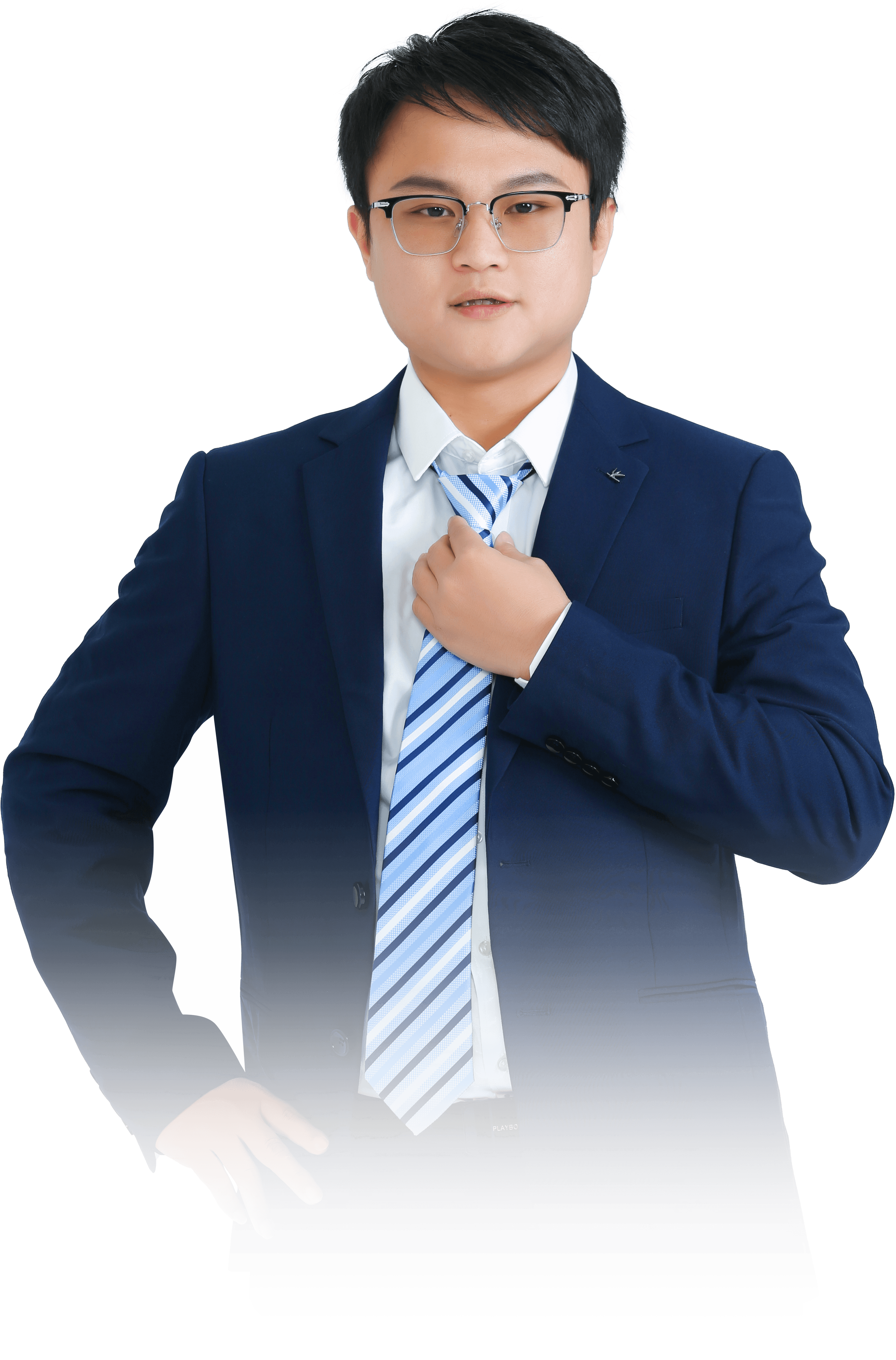 分化加剧
把握低位轮动
中国·广州
PART 01
大  盘
本节课内容大纲
1.中线上攻走强，短线上攻低位
2.拉指数，热点持续性降低
3.高切低防守策略，去弱留强
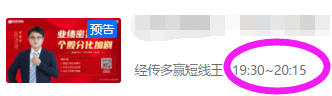 股票的不同阶段
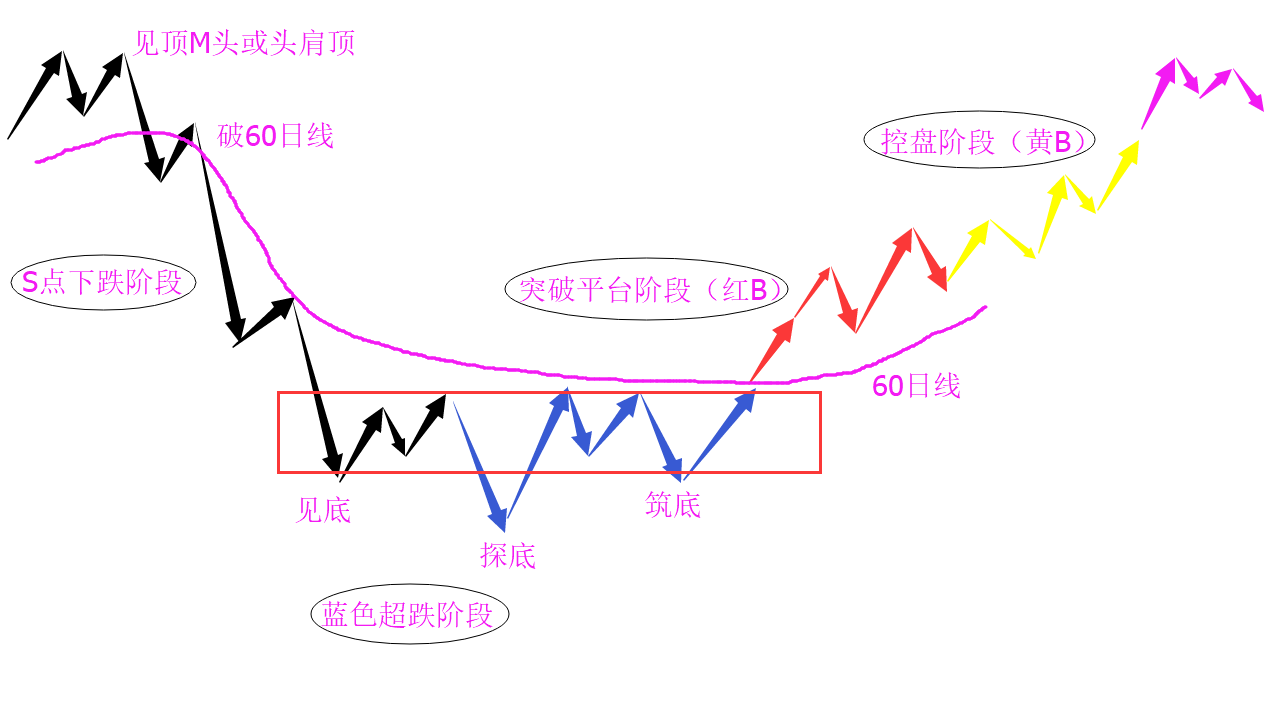 无（低）控盘走弱
①周线死叉
②光头彩
③墓碑量
④筹码松动
1.分化加剧
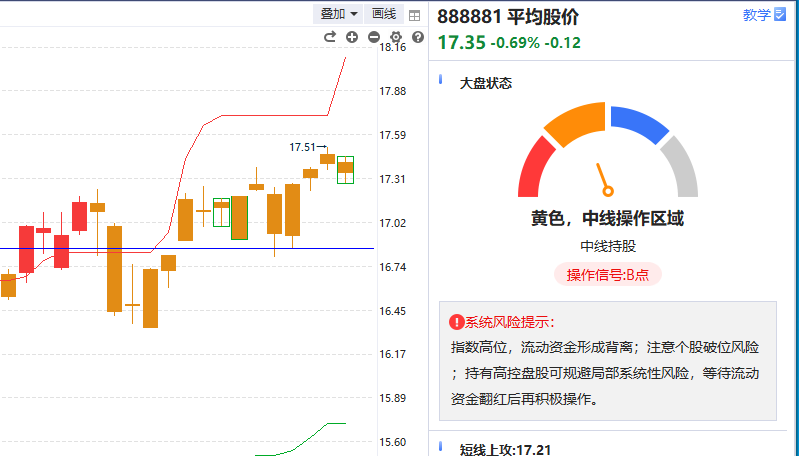 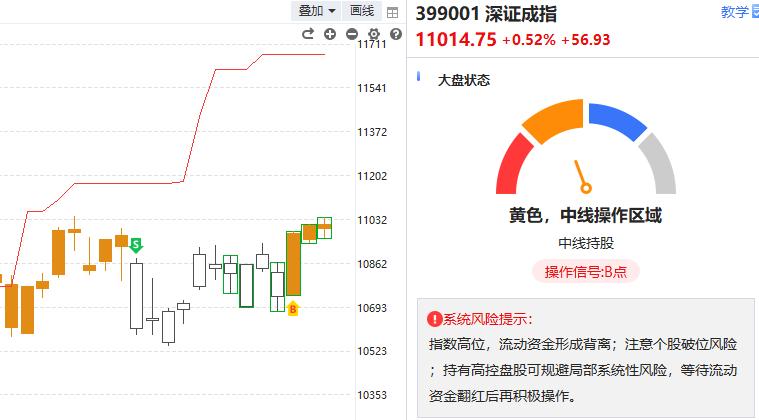 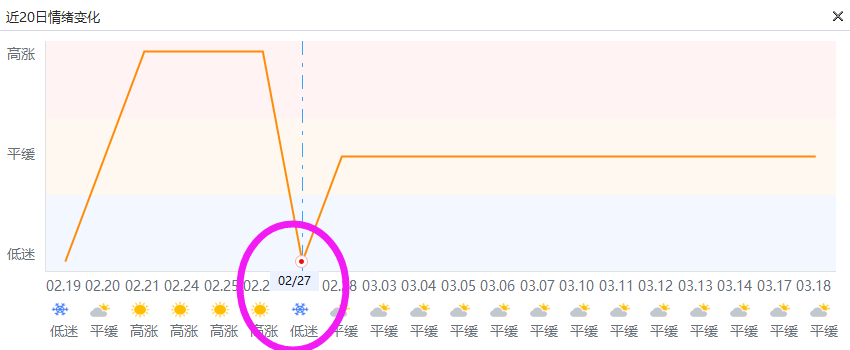 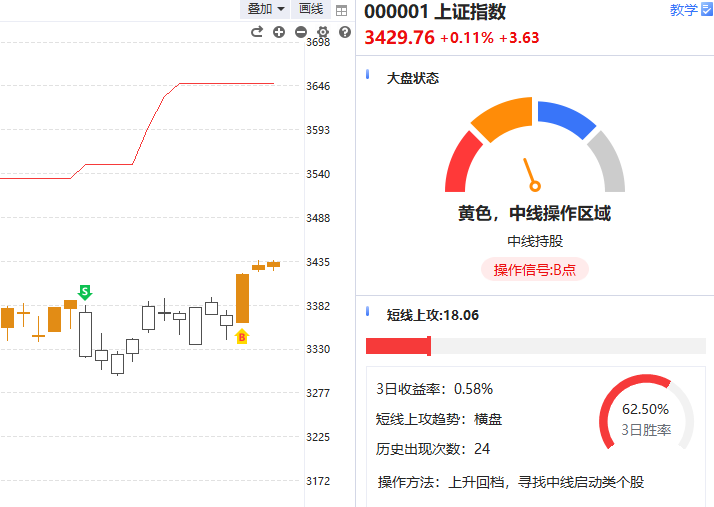 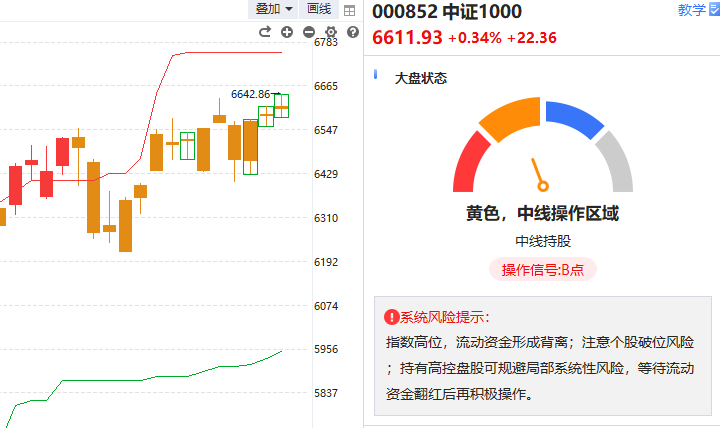 ①板块分化加剧
②风格高切低
③资金背离加剧
2.高标个股注意盘弱
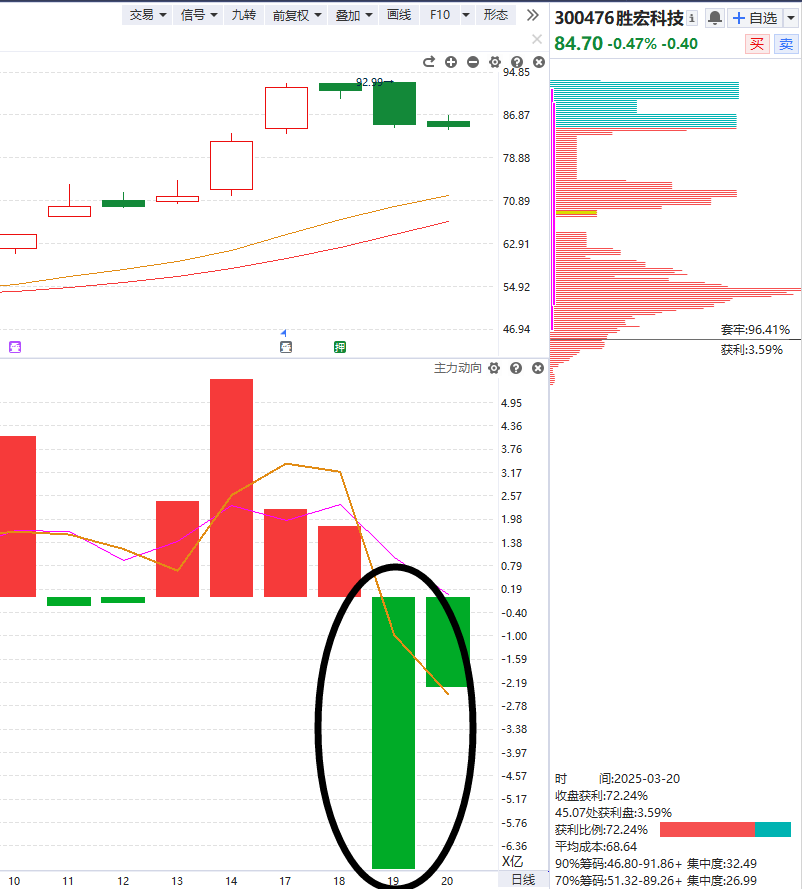 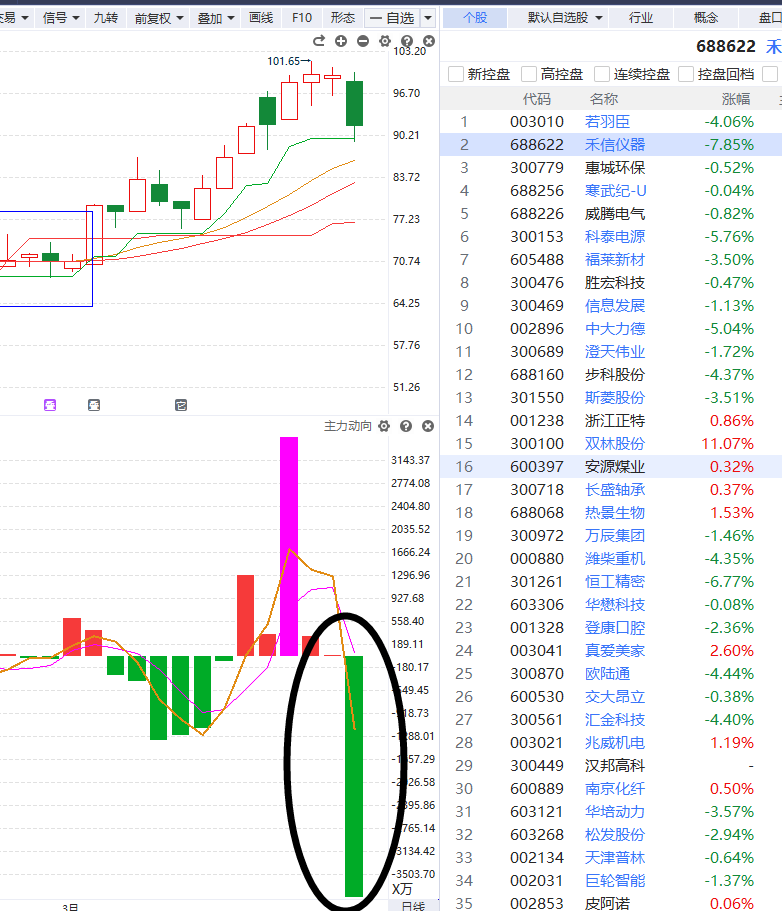 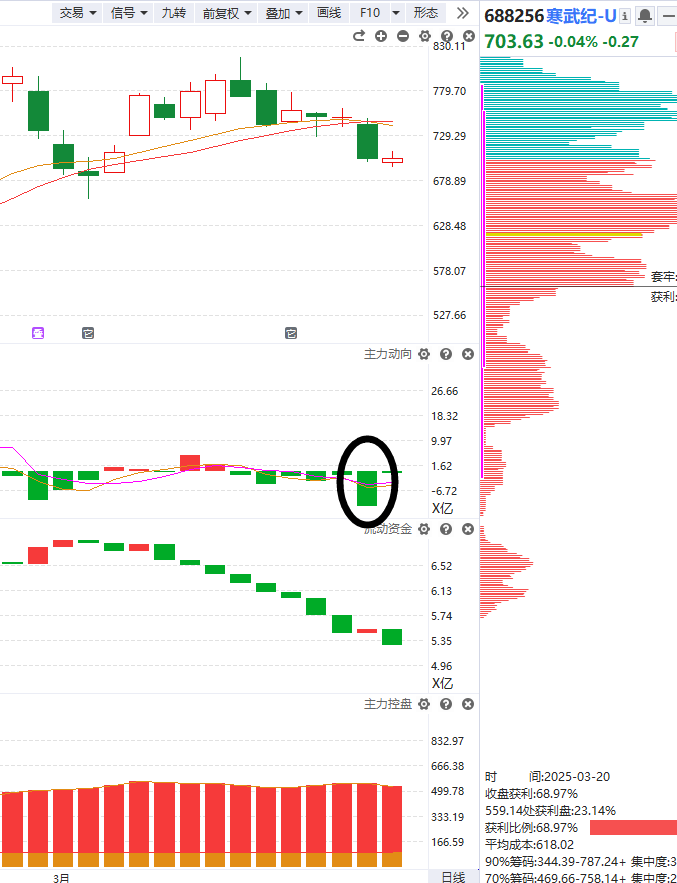 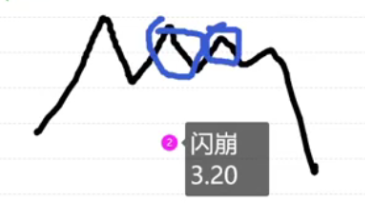 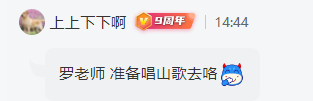 3.对比控盘阶段的强弱
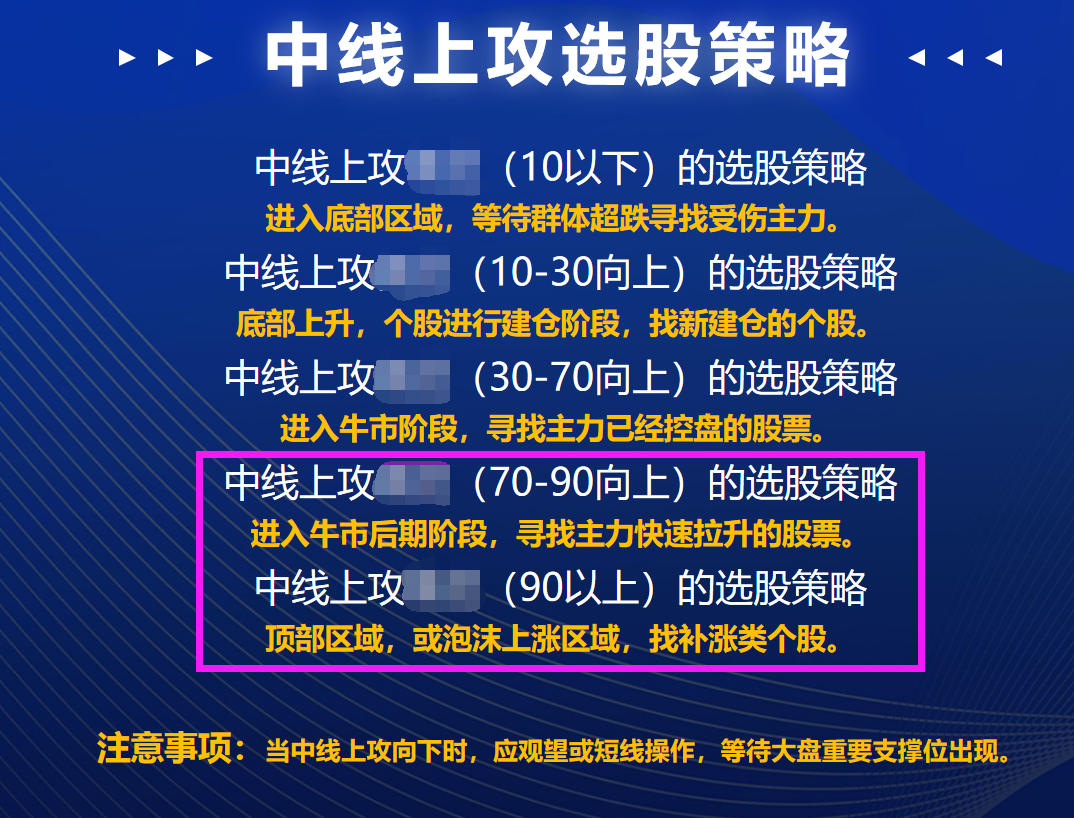 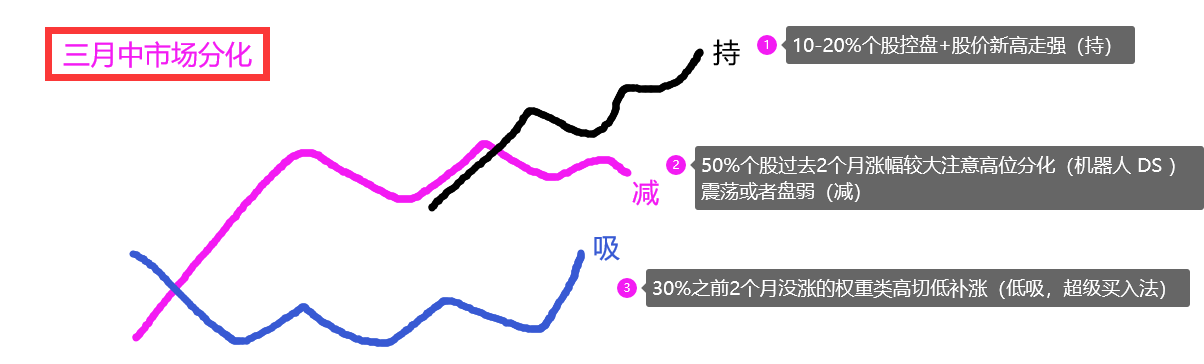 PART 02
市场看点
1.低位黄金三角（补涨突破）3.18
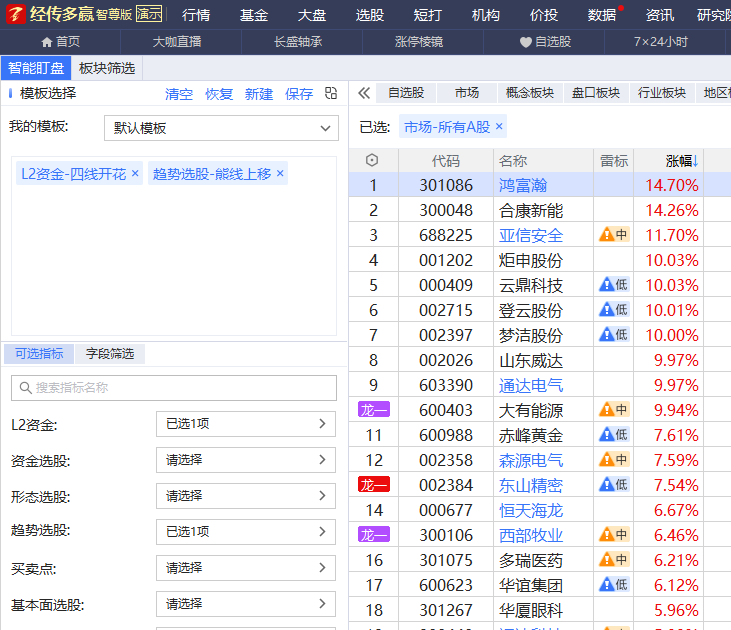 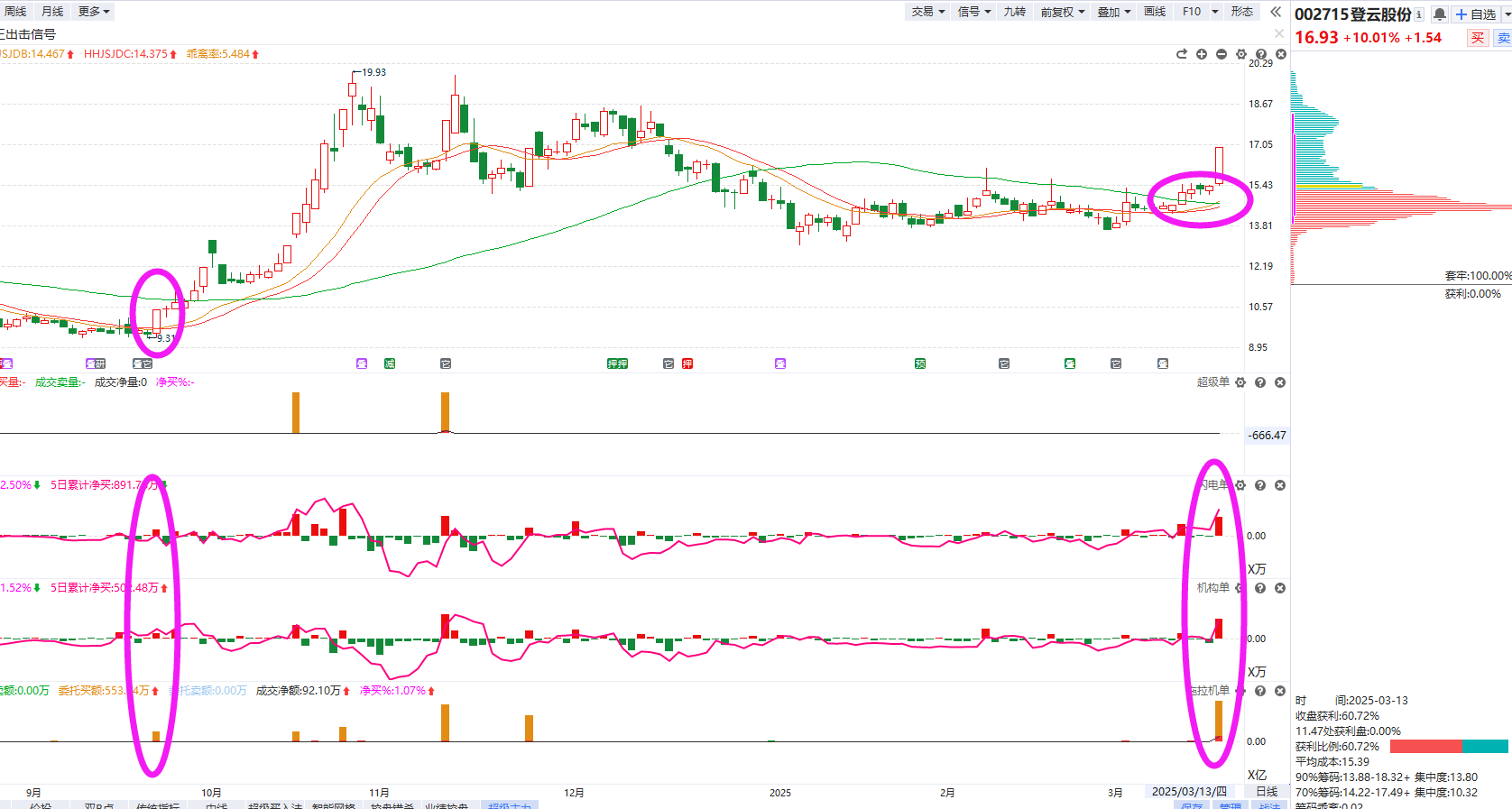 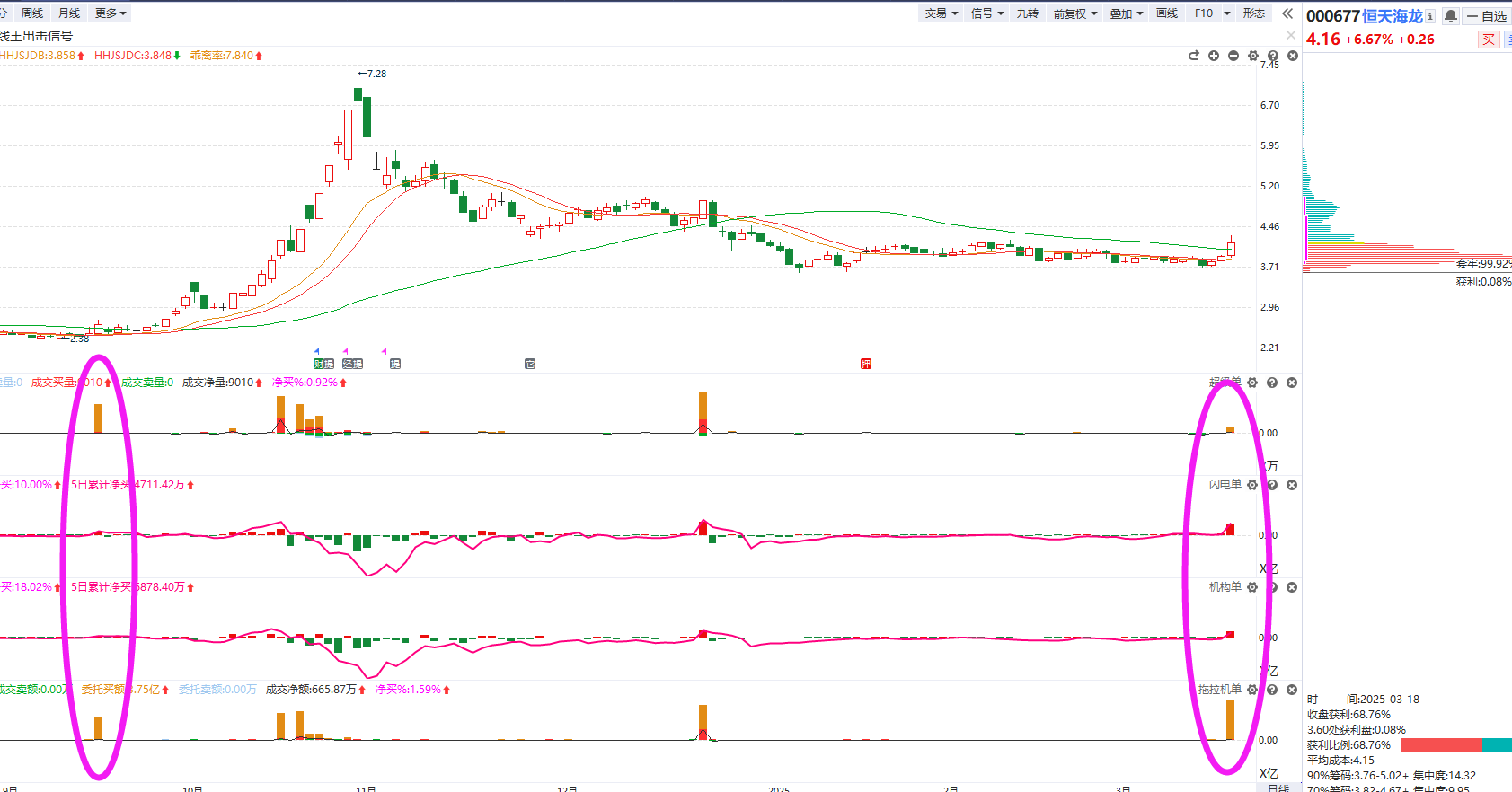 2.黄金三角的起爆
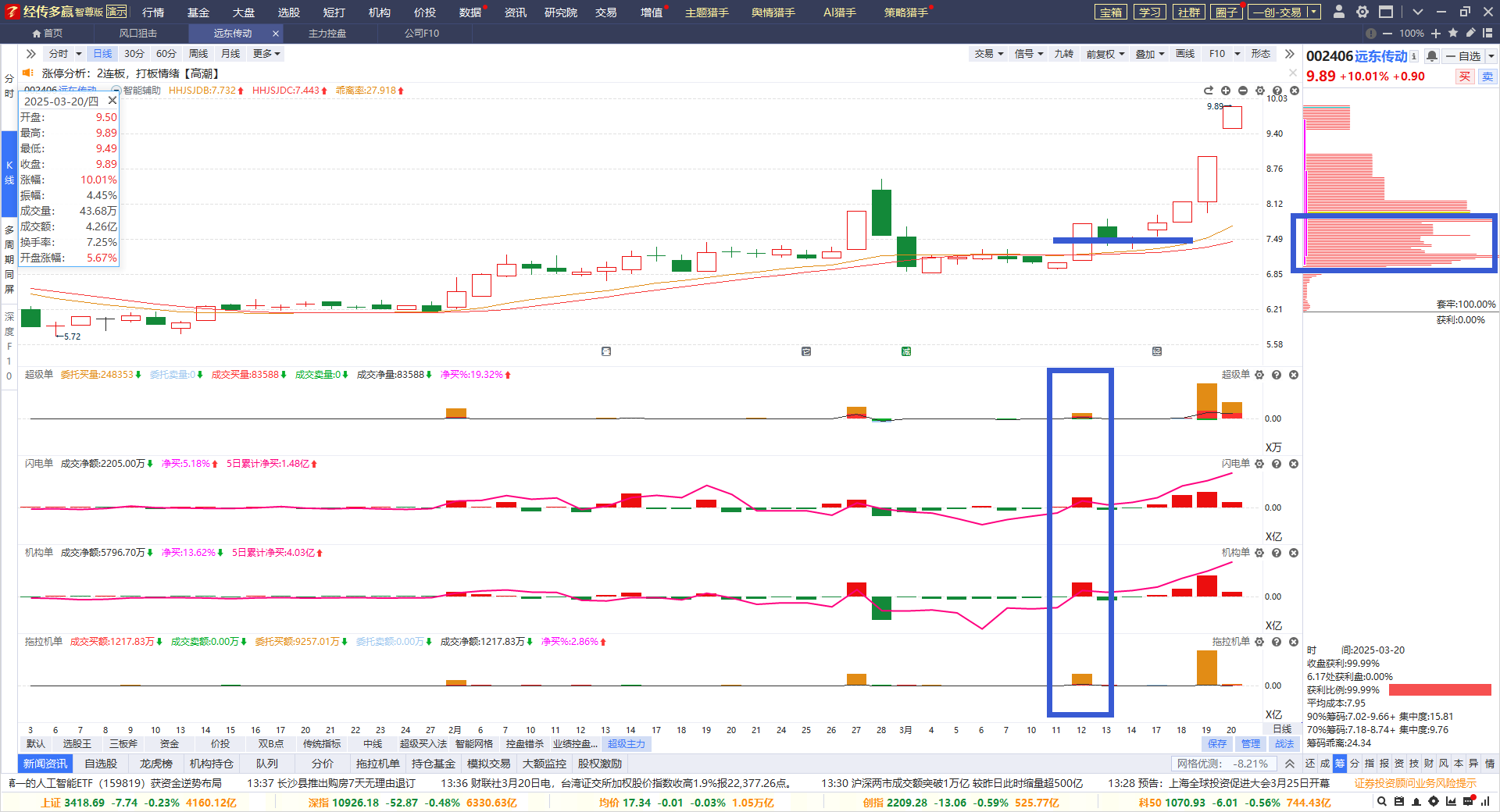 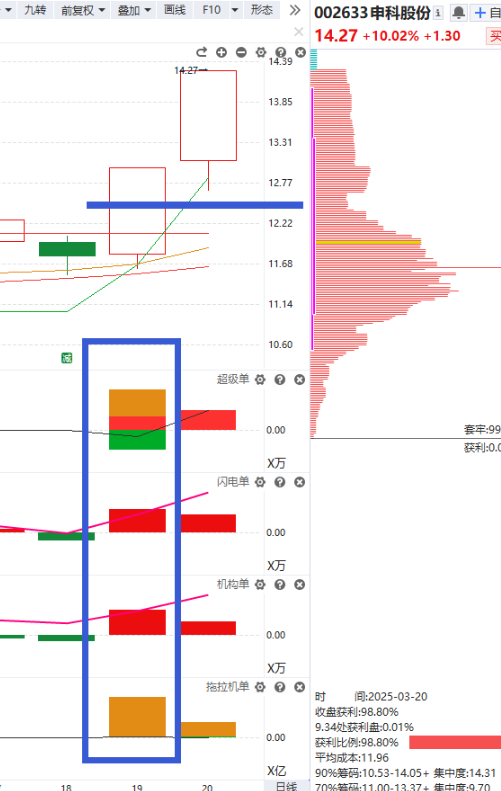 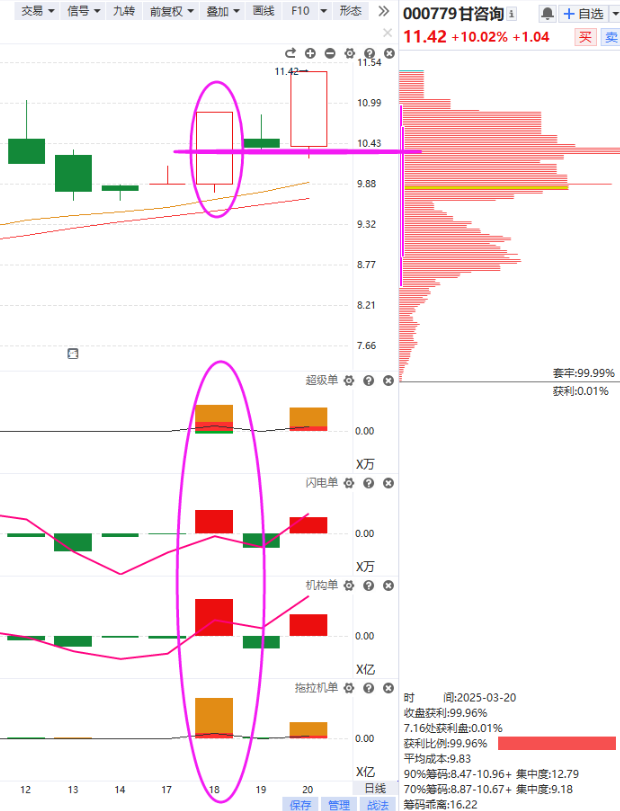 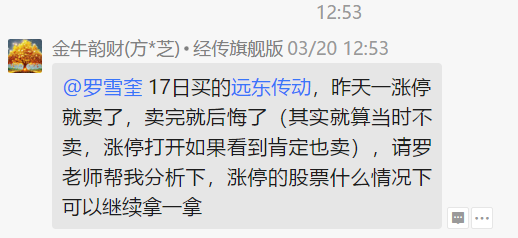 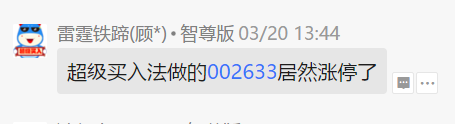 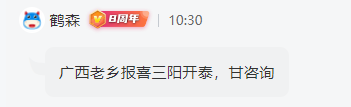 3.注意墓碑量对反弹的影响
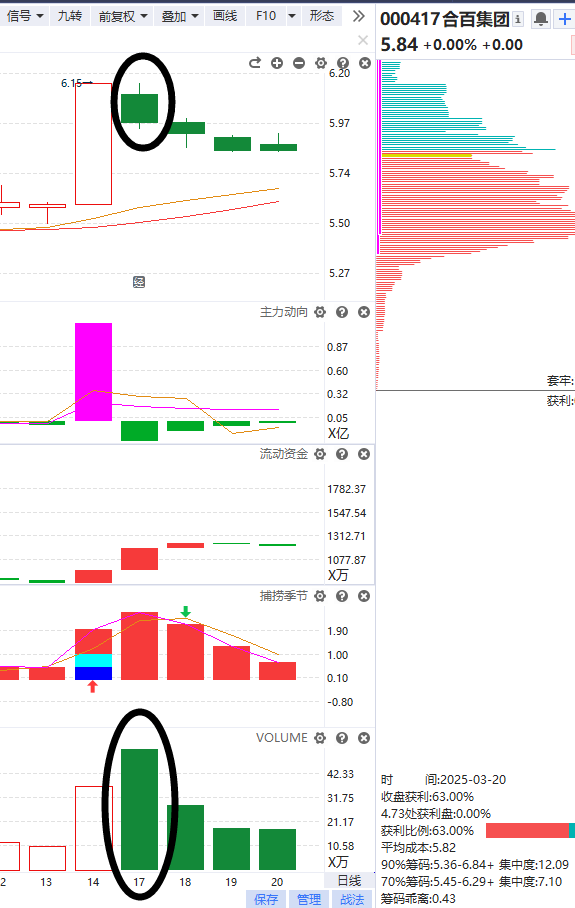 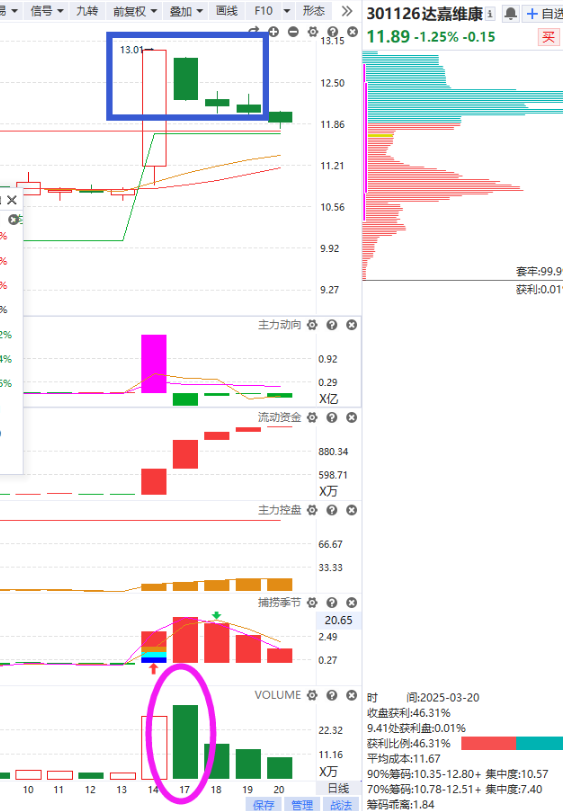 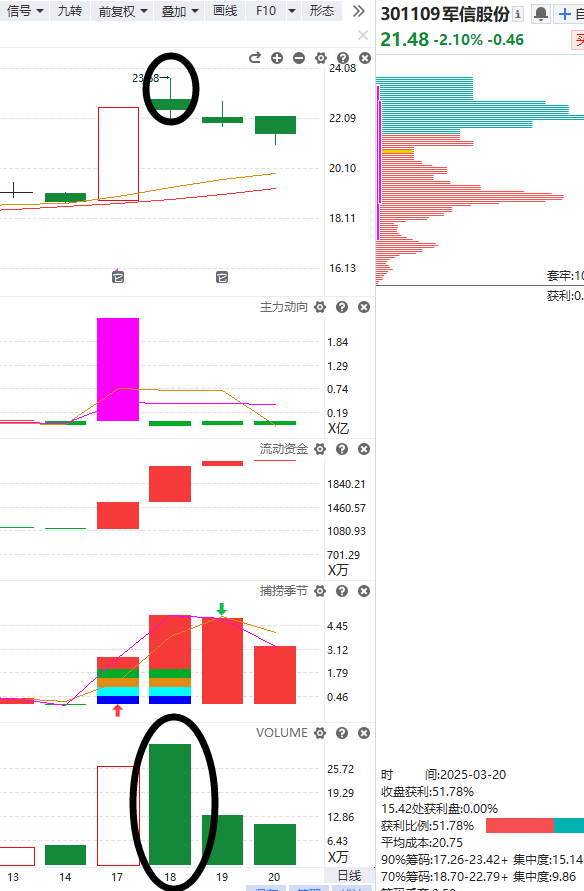 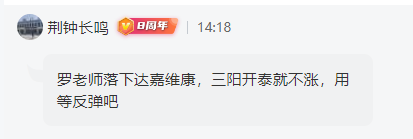 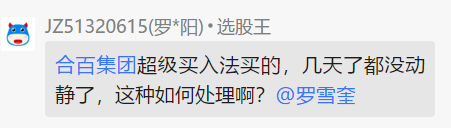 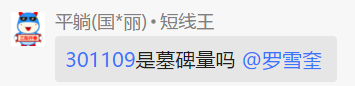 4.黄金三角的区分
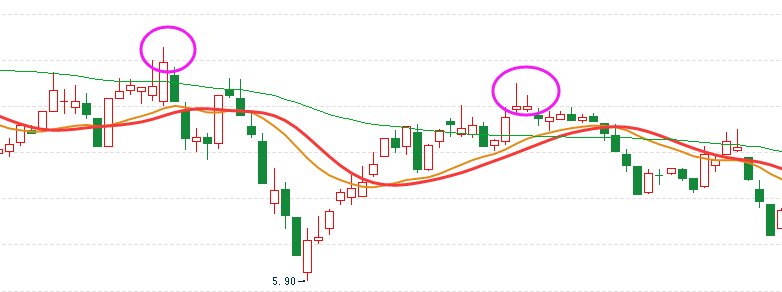 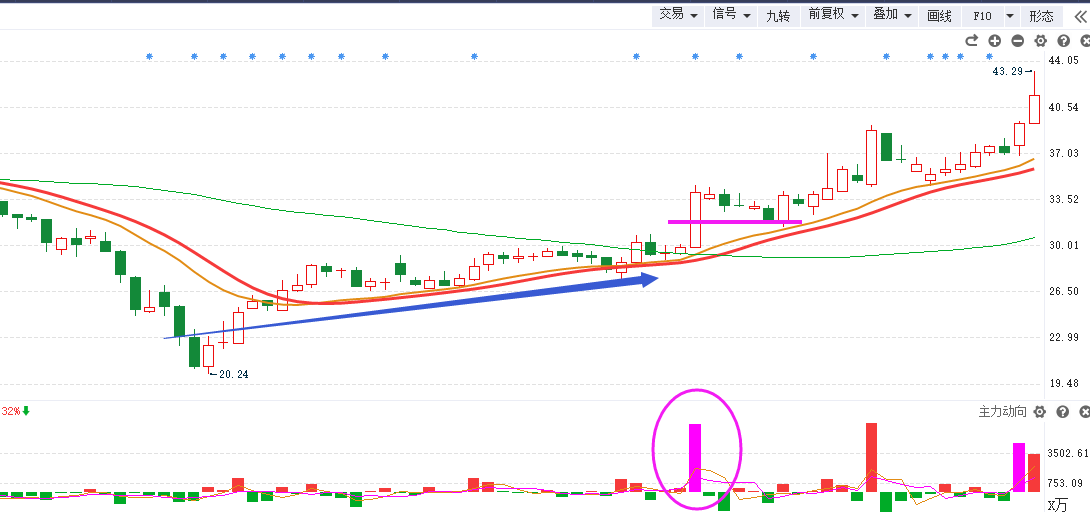 易失败形态：
①深V 后突破60日线（假突破）
②突破平台后持续上引线
③击穿启动阳线（阴包阳）
易成功形态：
①前2个月底部抬高或者震荡箱体吸筹
②突破60日线是大阳线形式
③不击穿启动阳线实体的一半，继续出新阳线
5.黄金三角的选择（3.19）
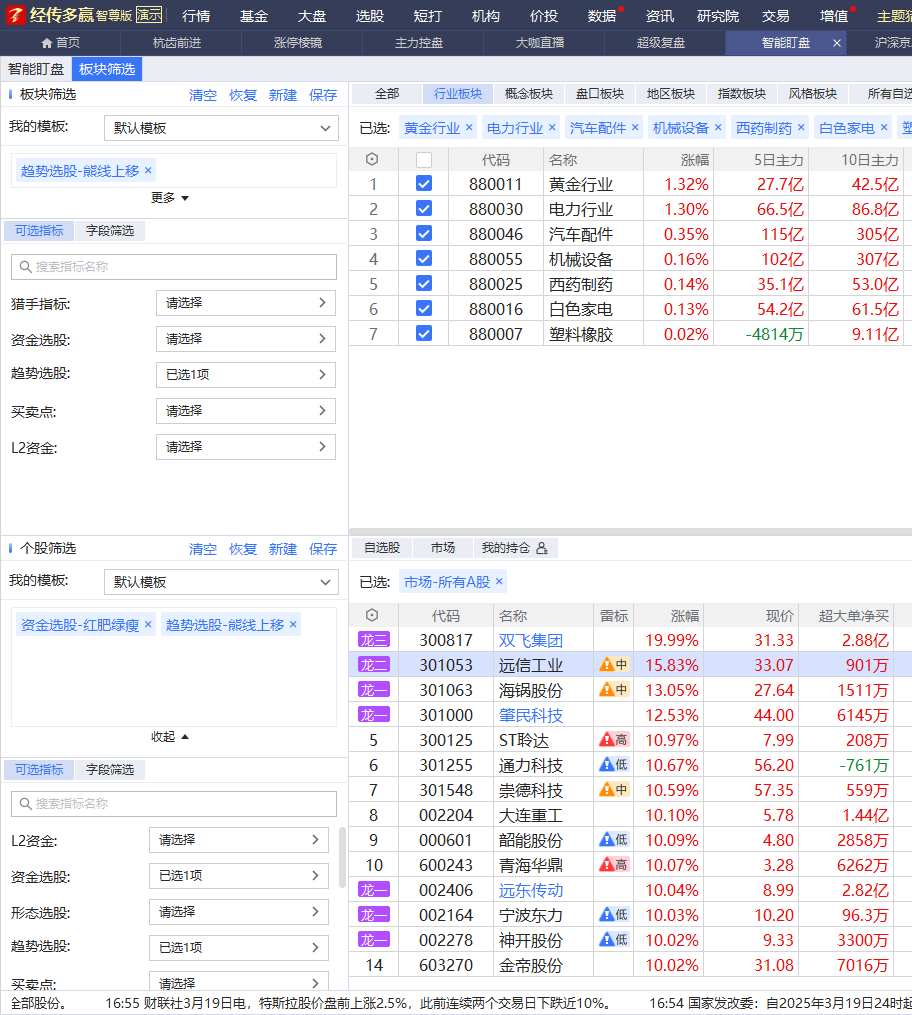 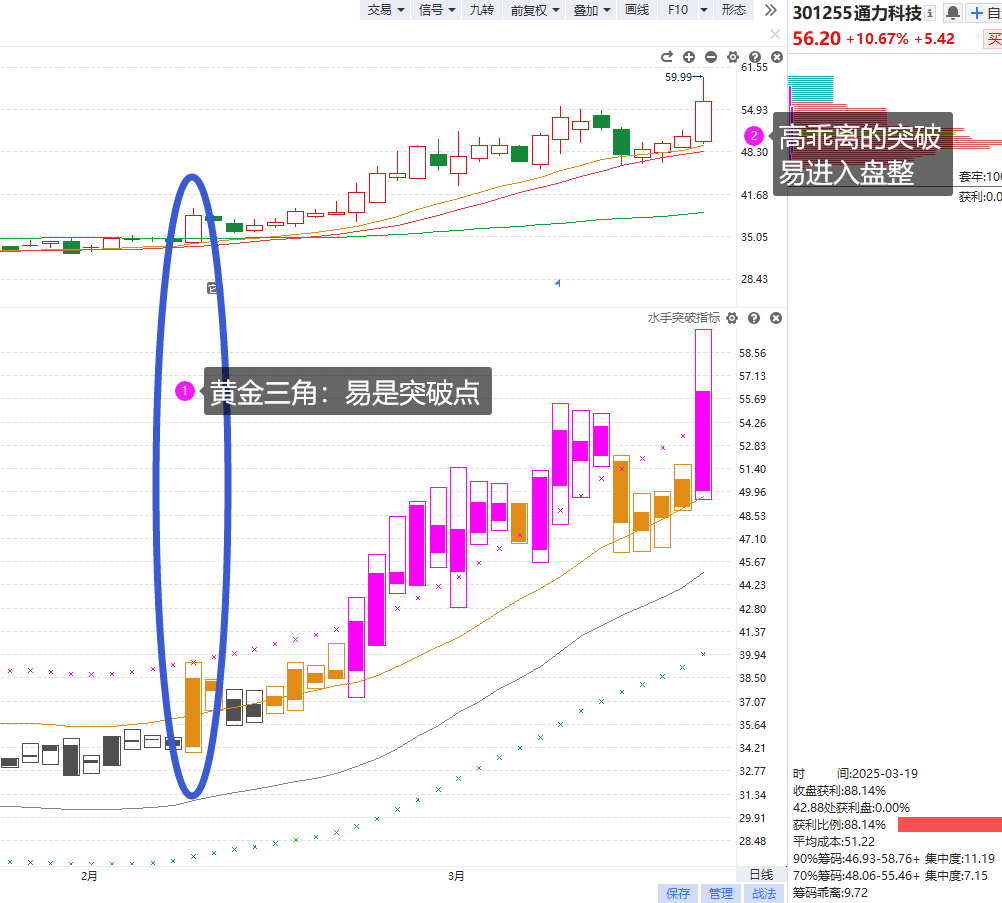 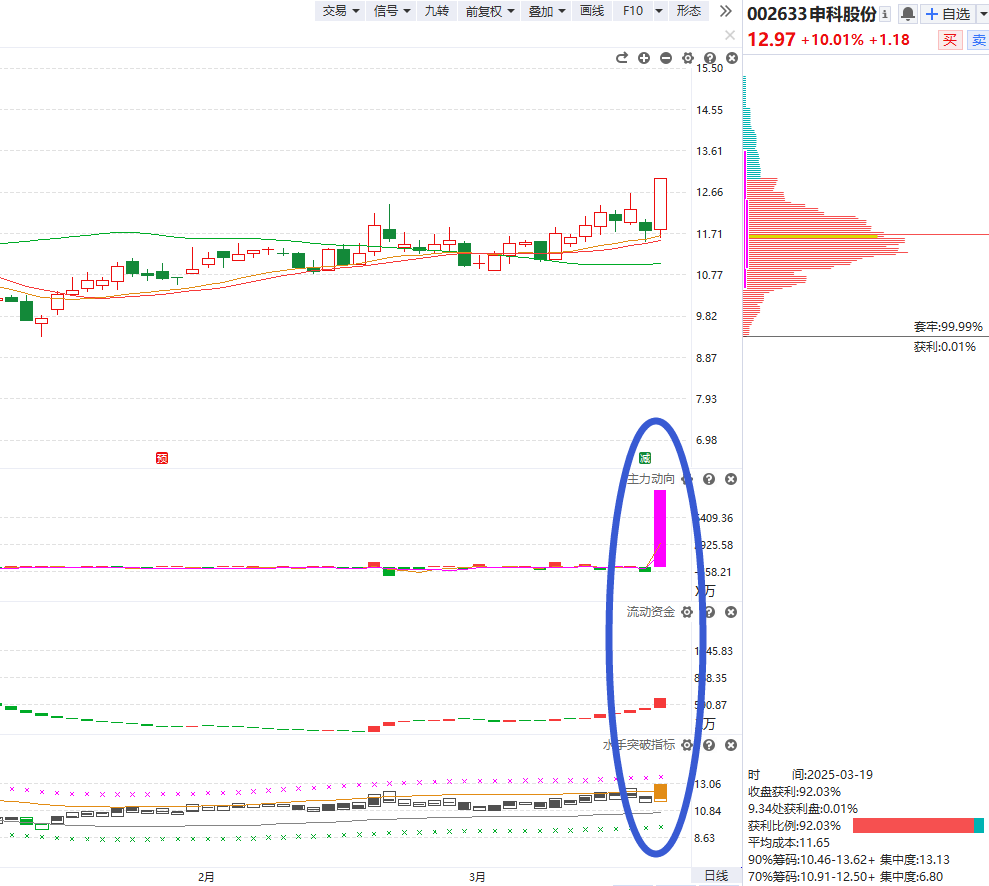 低位
首次变黄
首次大单
6.黄金三角的选择（3.20）
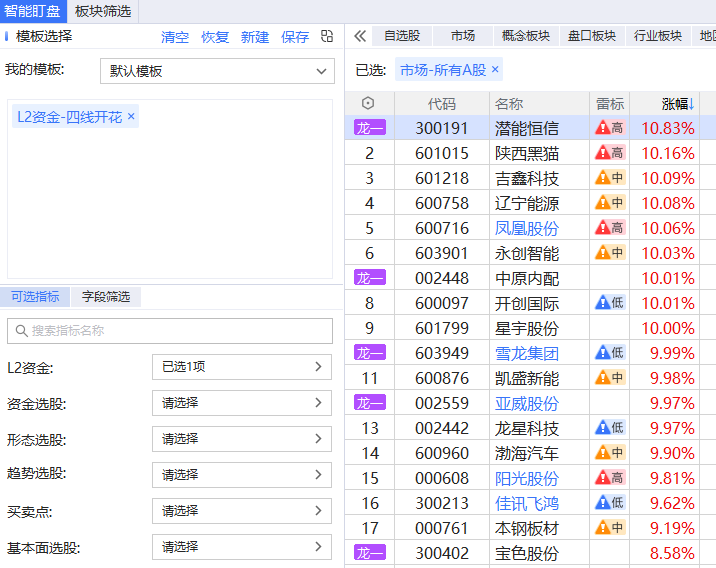 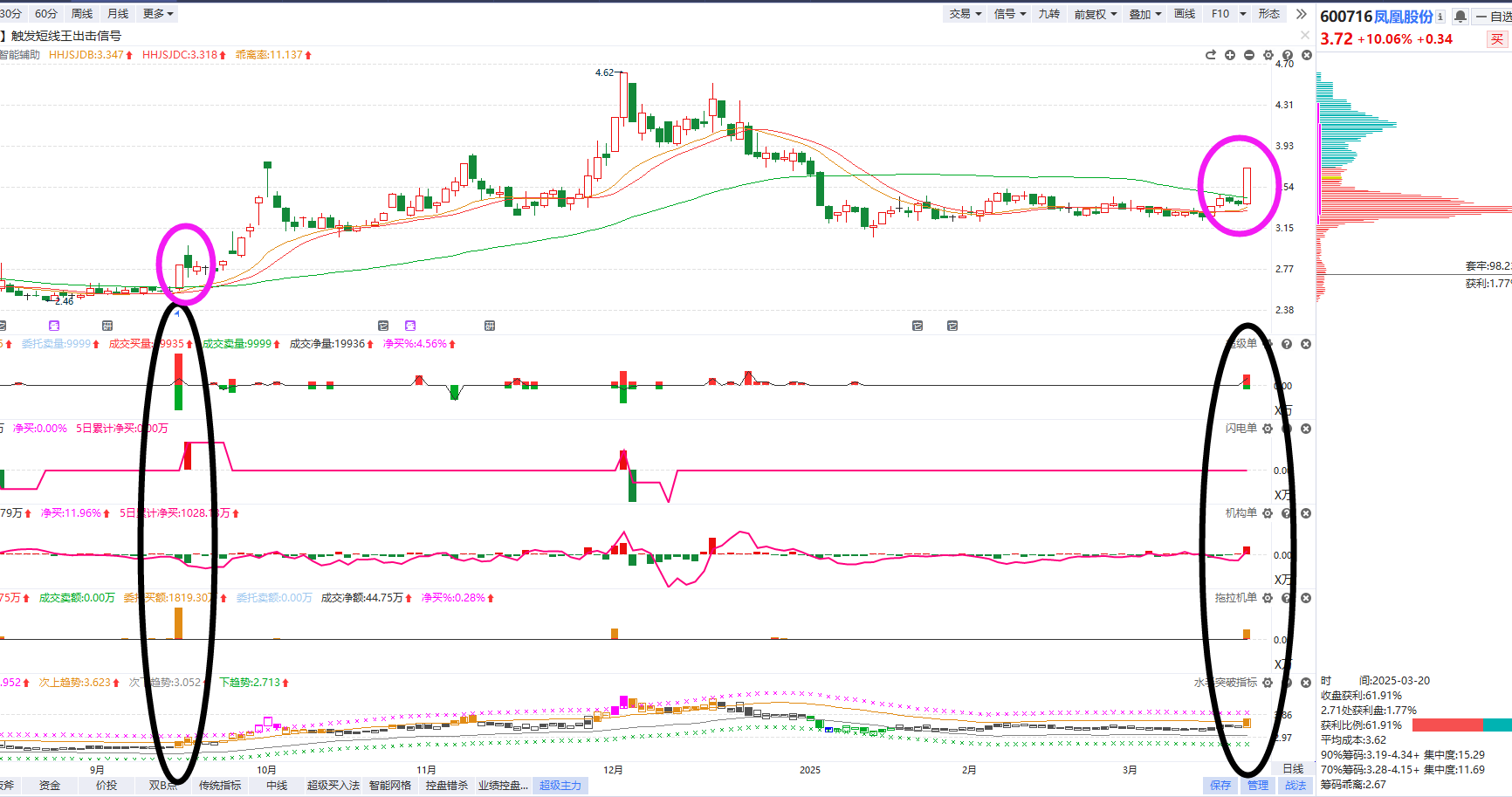 低位
首次变黄
首次大单
附：个股走强走弱的区别
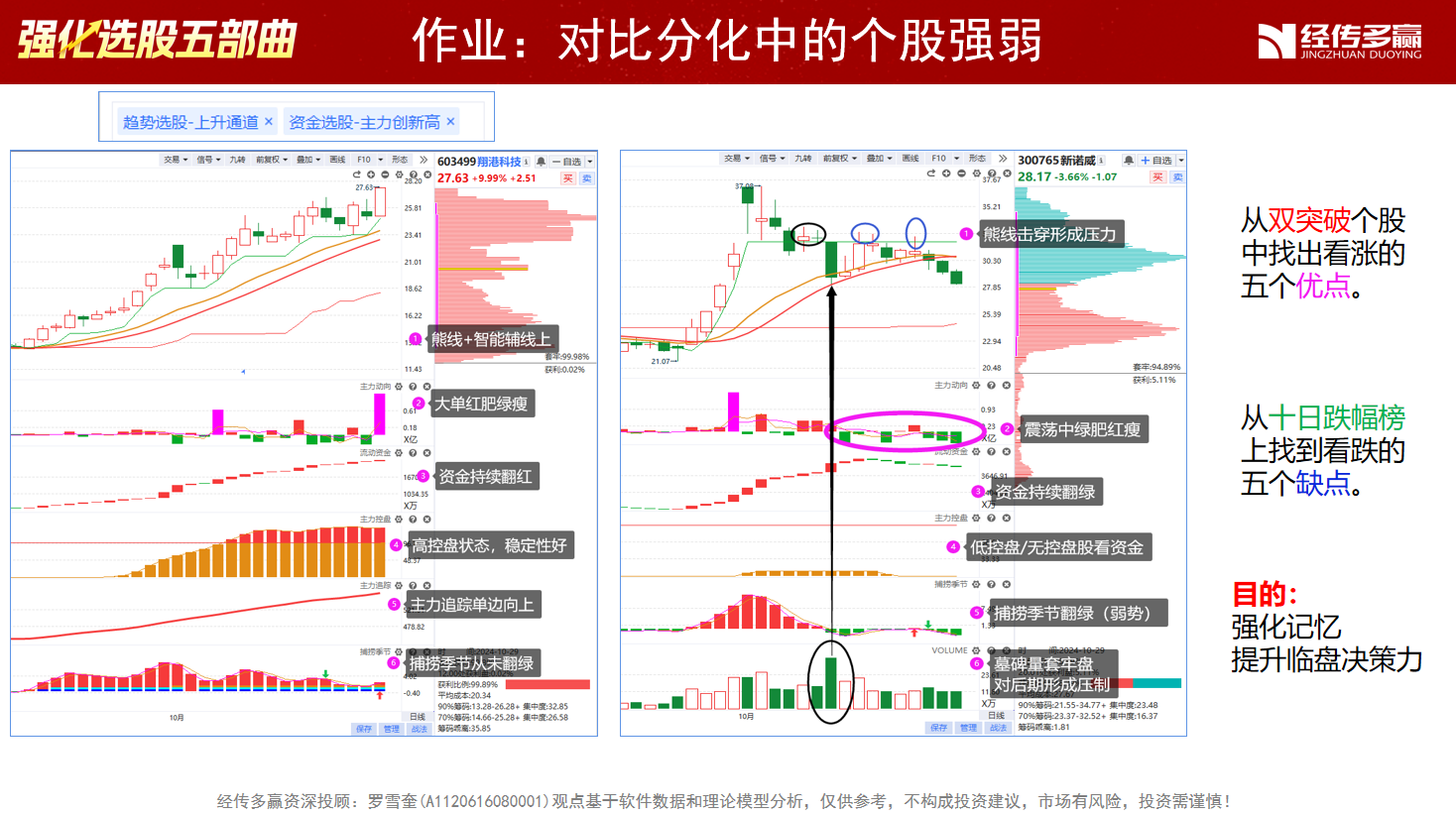 附：上涨的承压信号
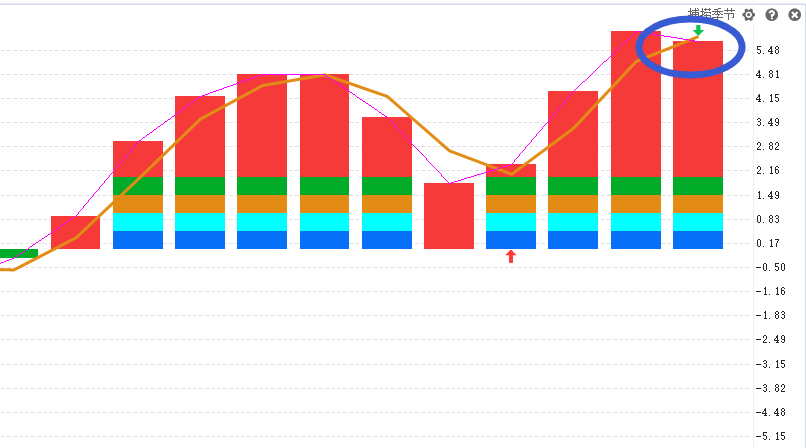 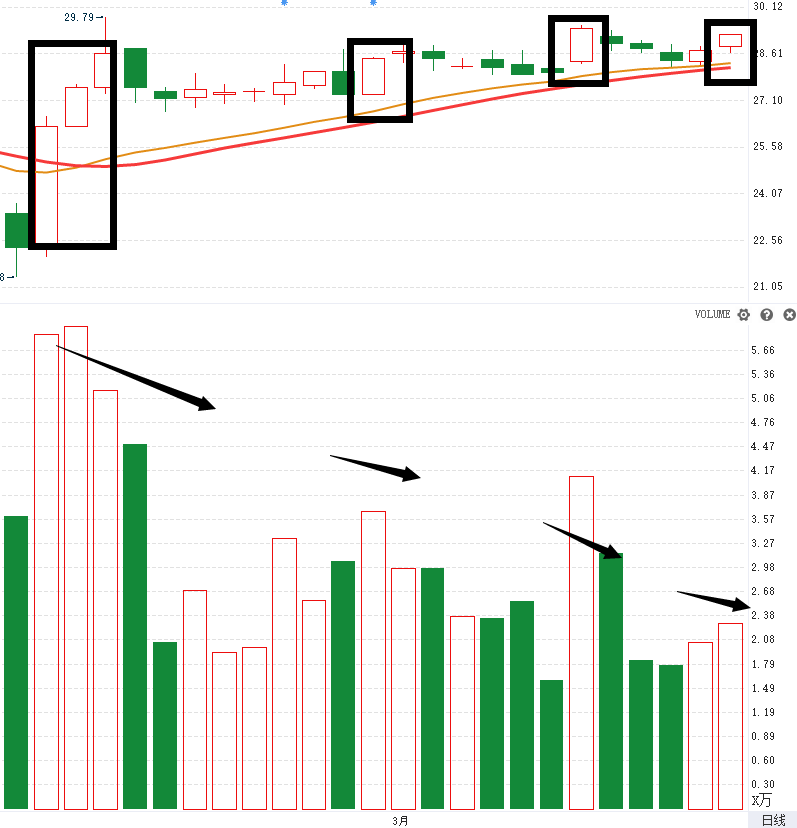 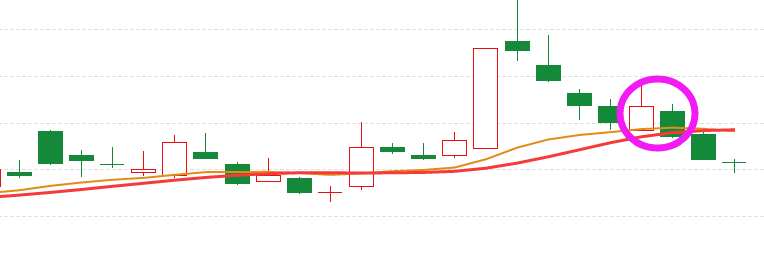 2.量价（捕捞季节）背离
1.上引线、阴包阳
3.周线死叉，日线回档易破位
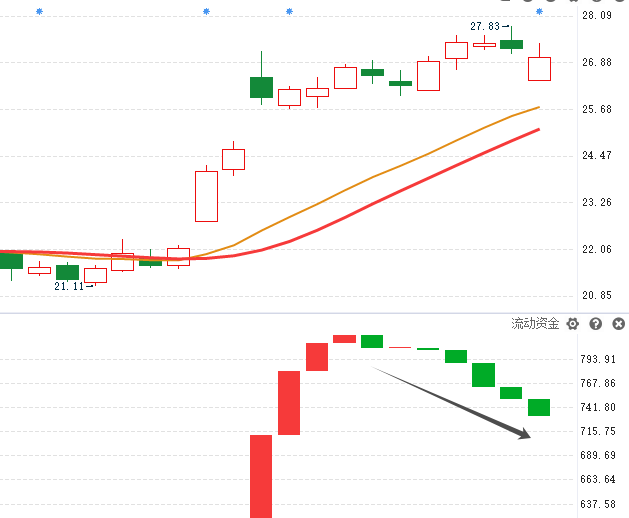 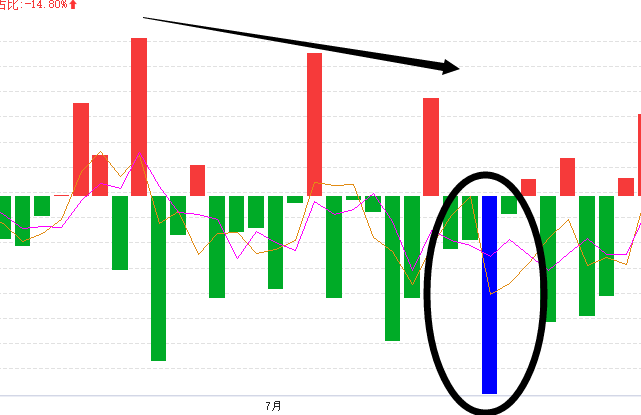 4.上涨资金翻绿
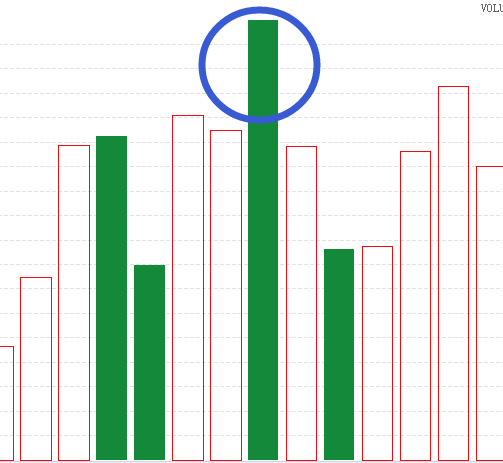 5.墓碑量信号
6.买单减少，大卖单出现（L2)
周线死叉日线回档易破位
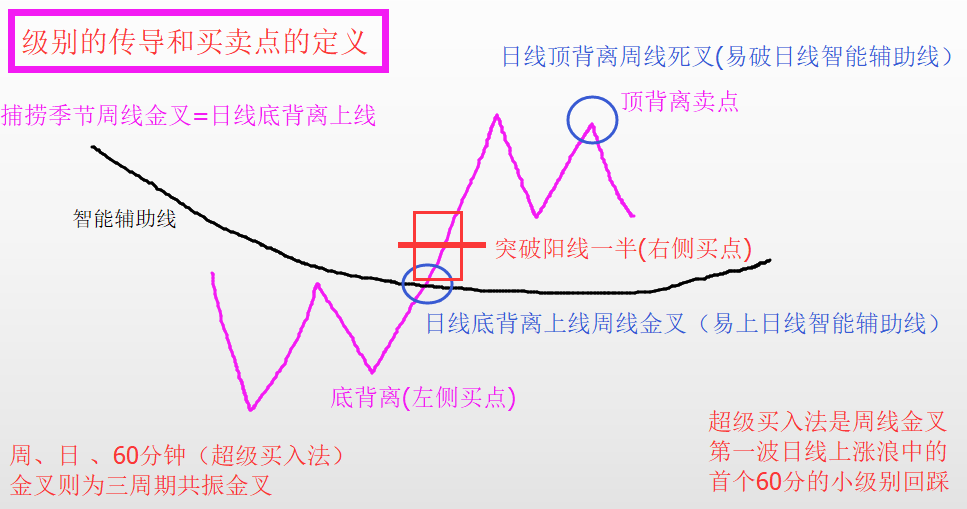 三阳开泰——60分和日线波段
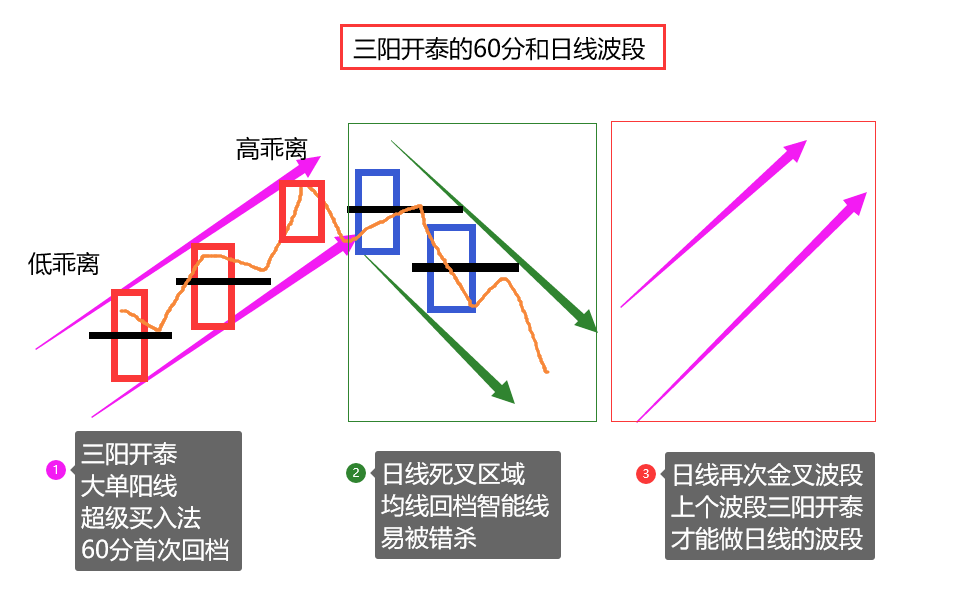 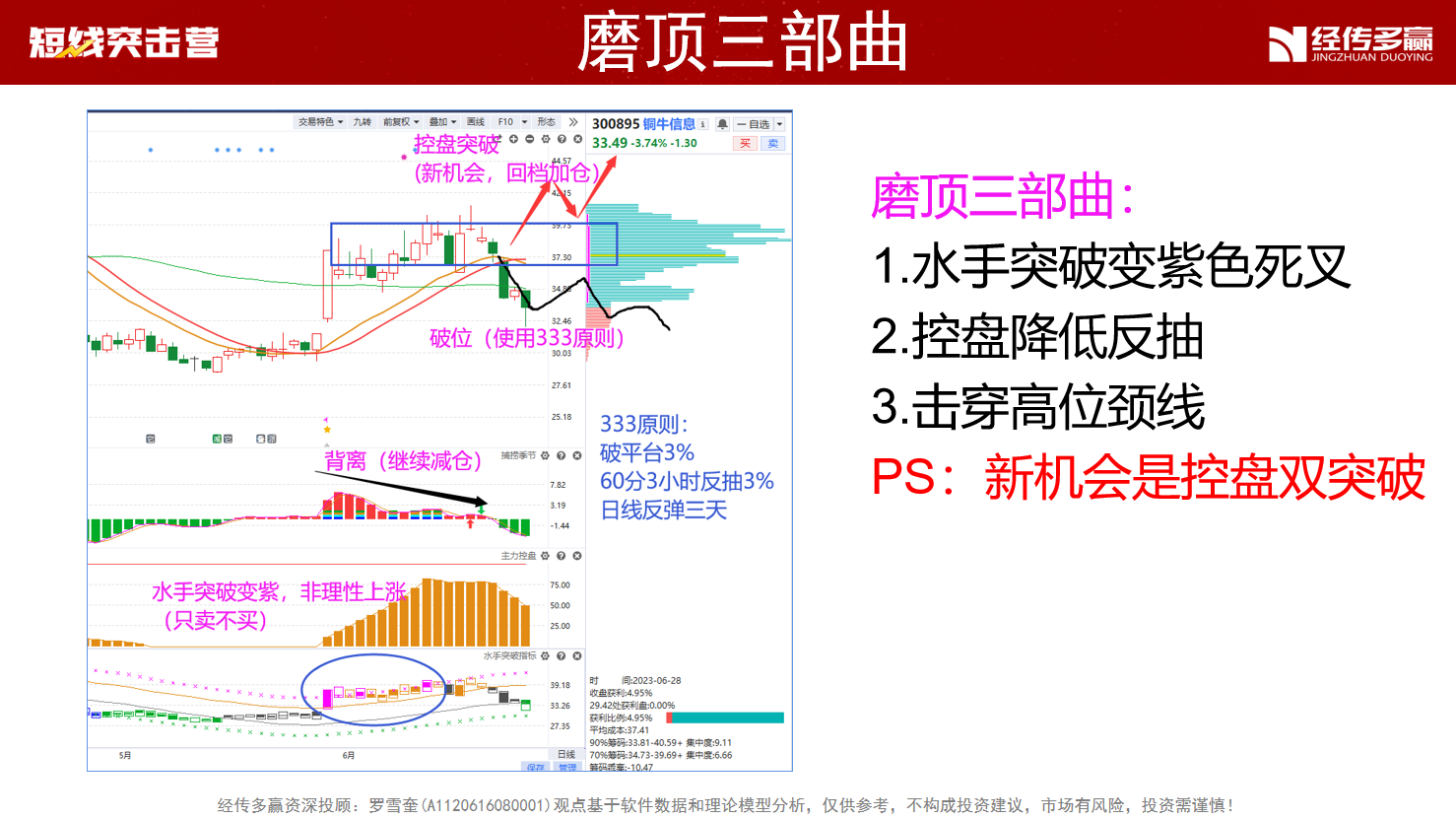 十一月行情展望
九套战法
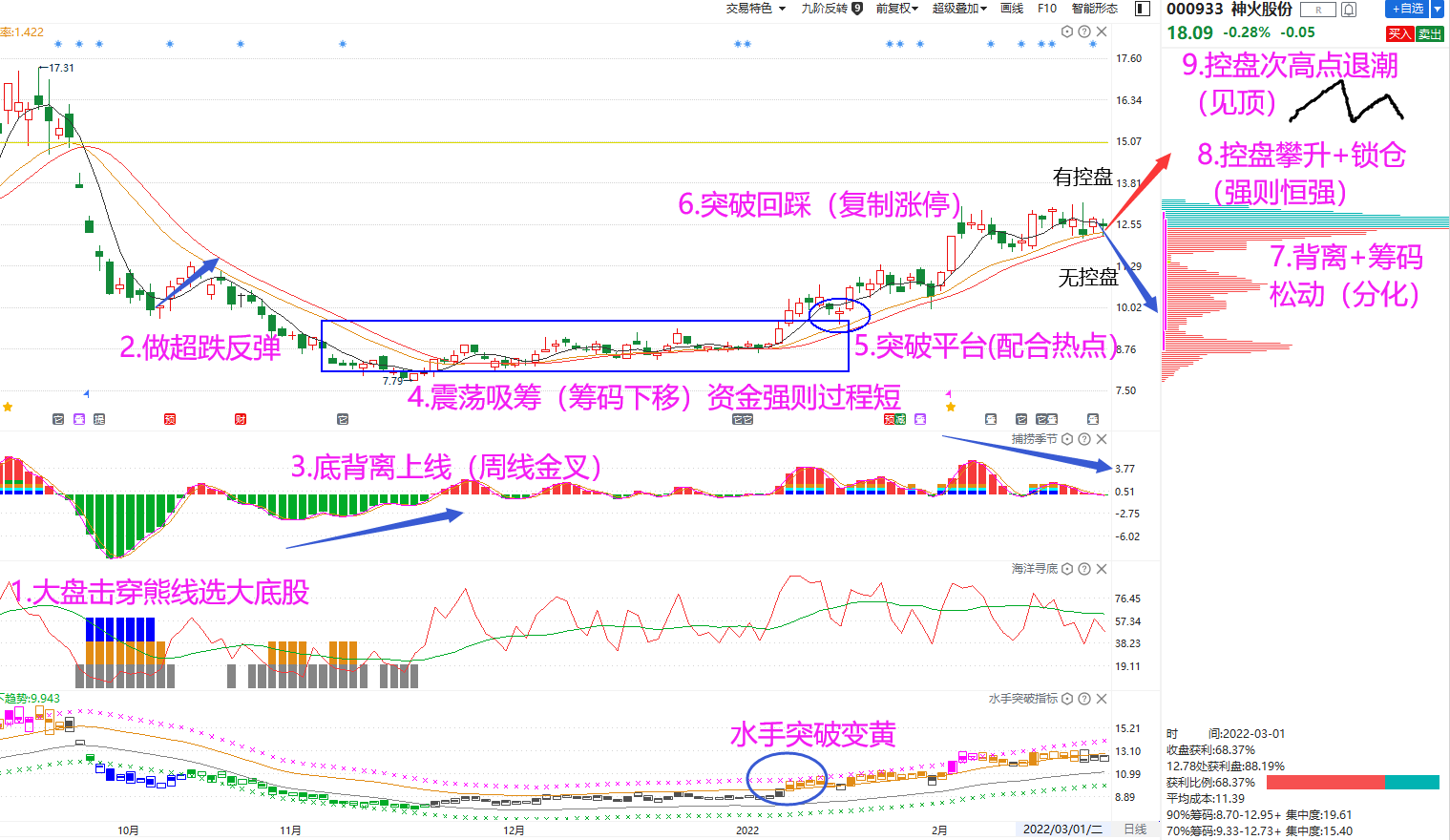 主力状态的用法
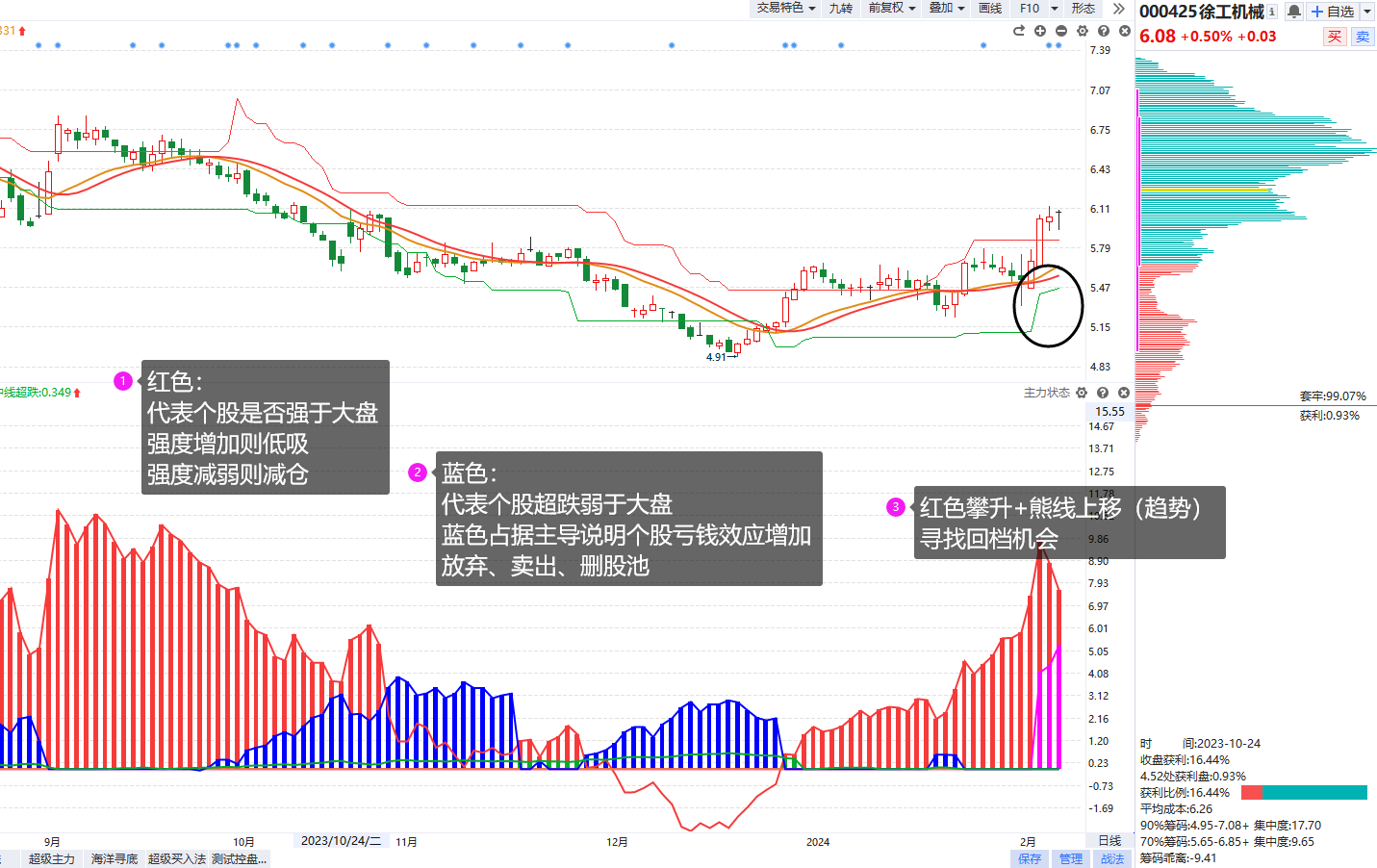 红色：强于大盘
蓝色：弱于大盘
紫色：游资拉升
黄色：控盘状态
找到强于大势的股，选股的核心就是想办法强于对标物
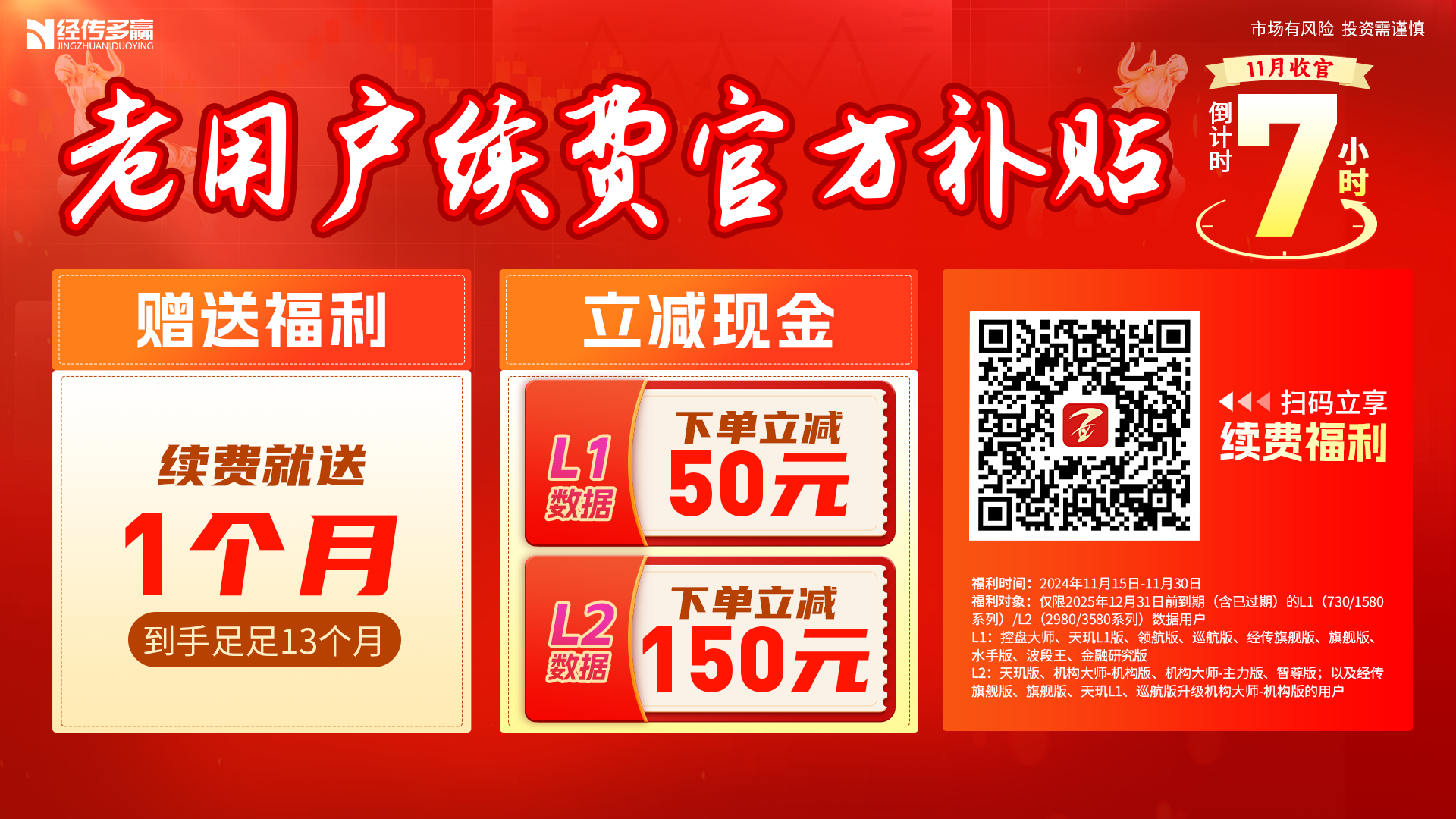 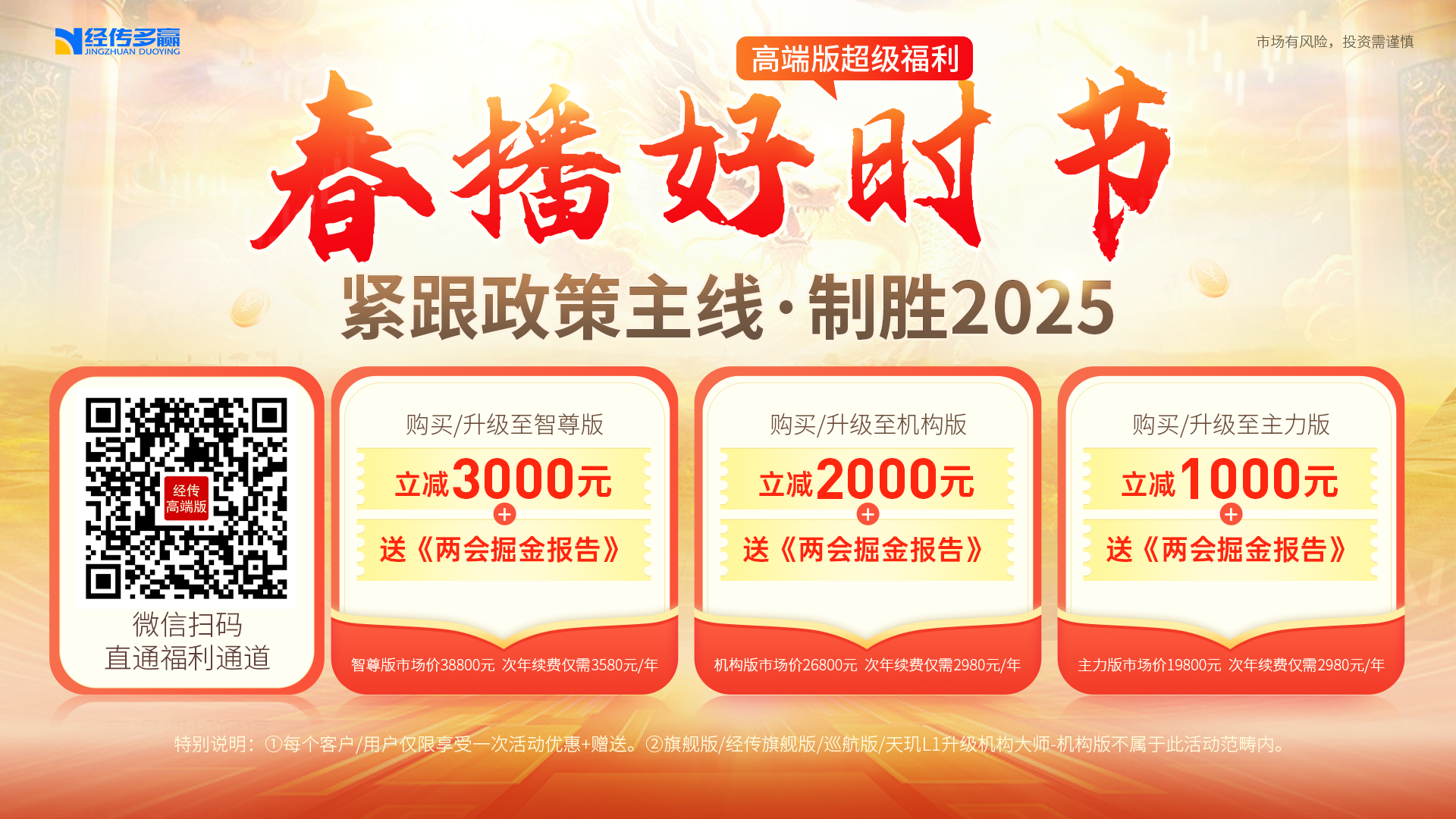 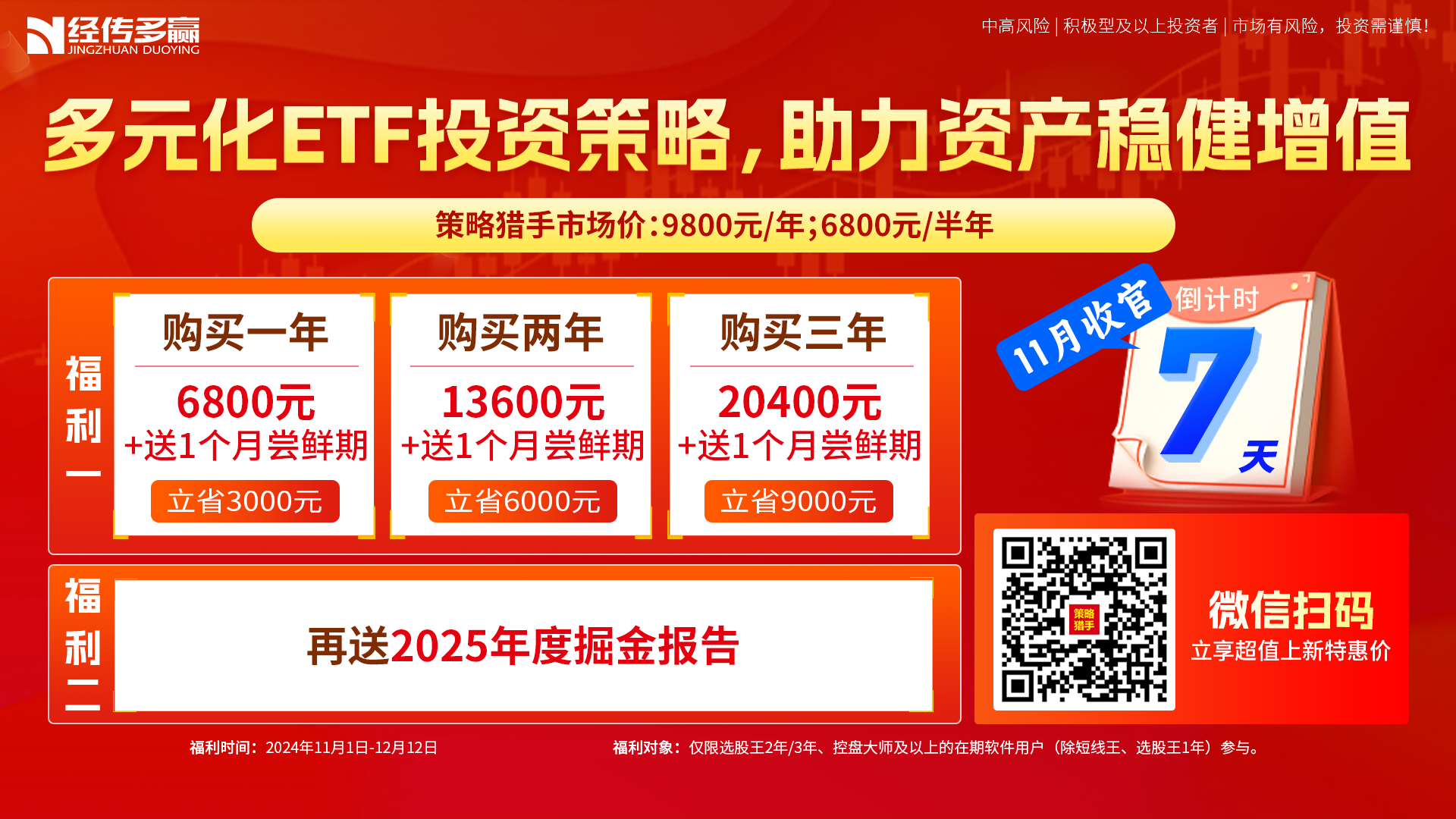 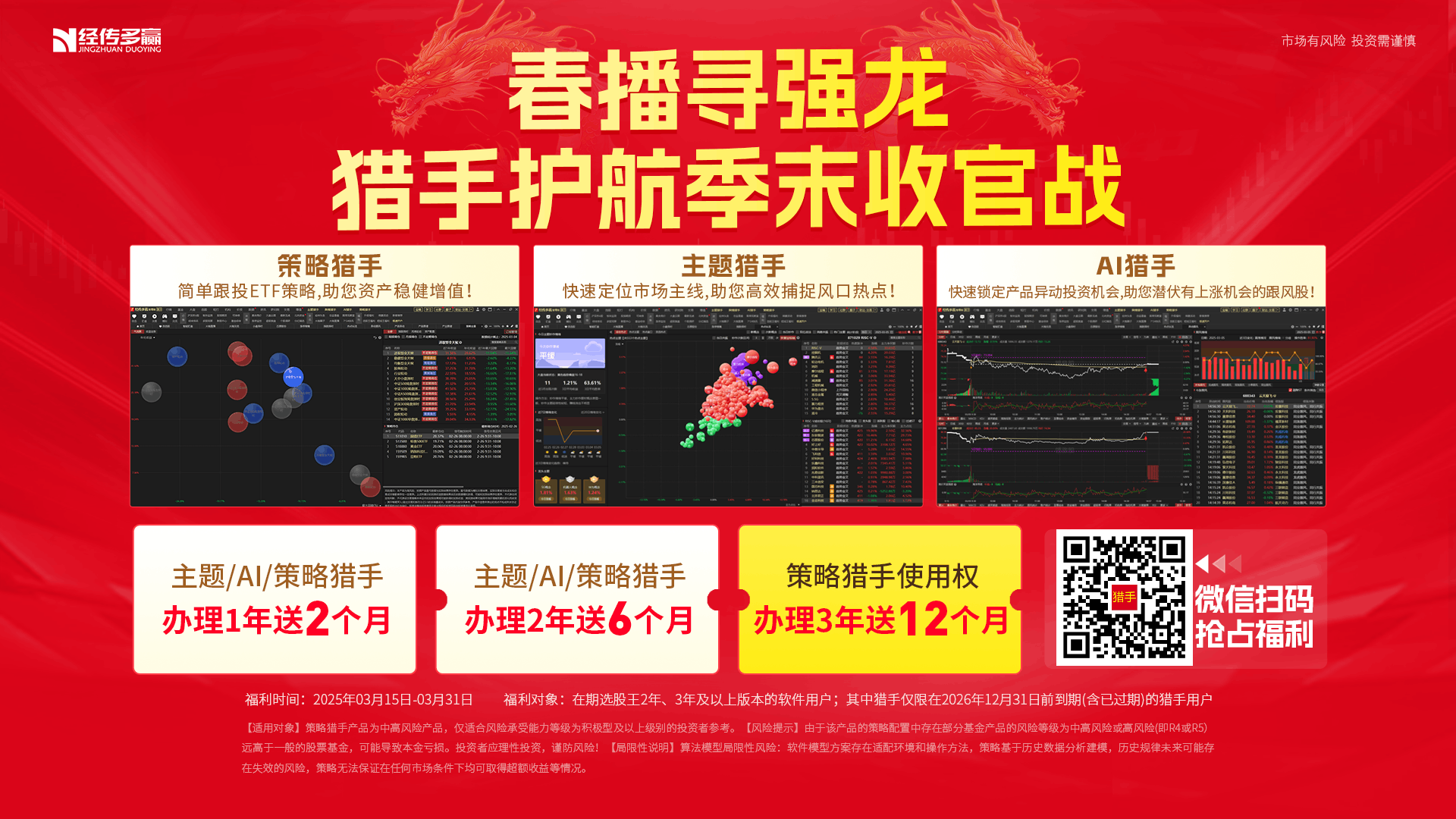 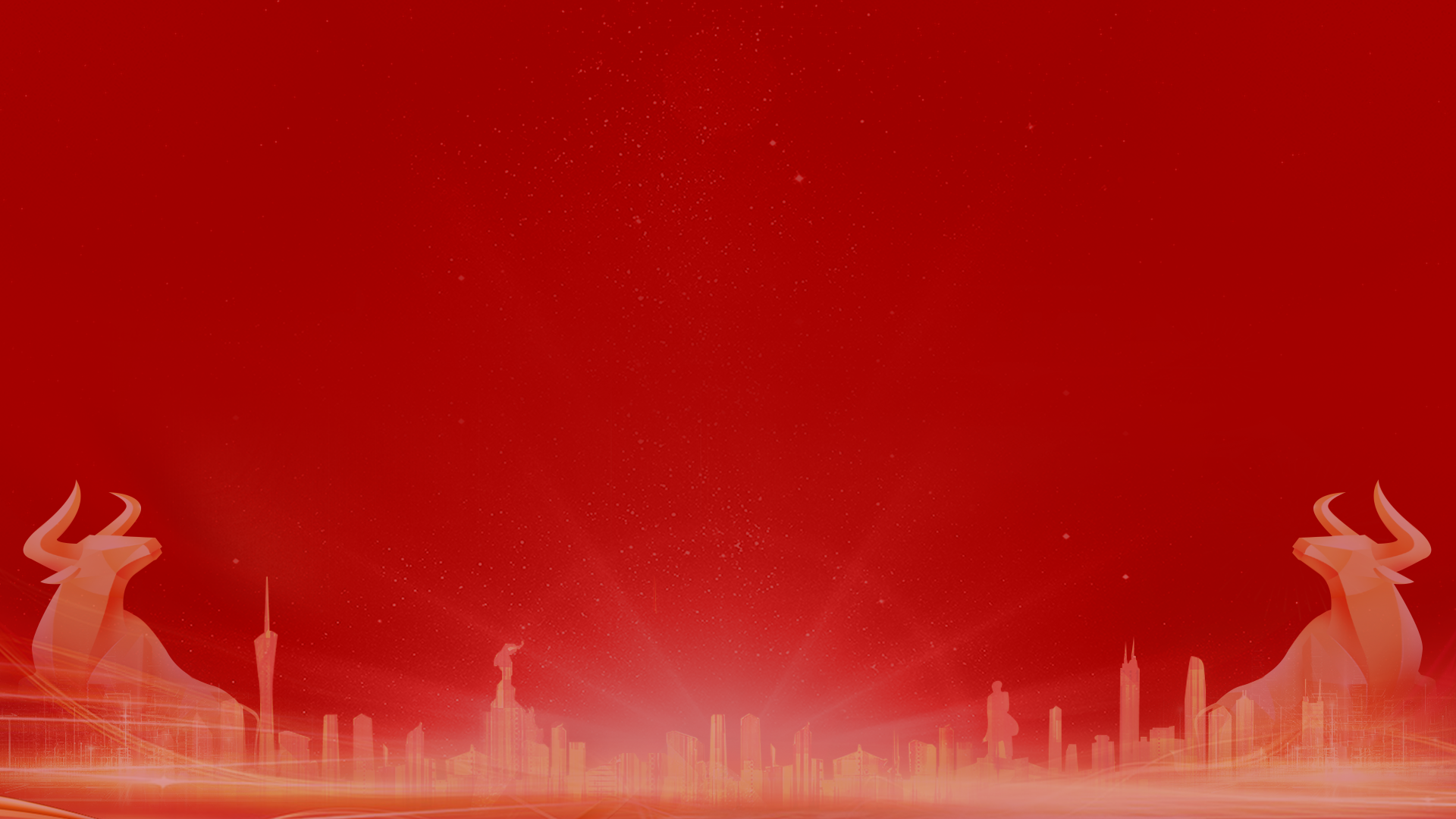 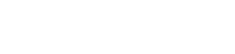 让投资遇见美好
我司所有工作人员均不允许推荐股票、不允许承诺收益、不允许代客理财、不允许合作分成、不允许私下收款，如您发现有任何违规行为，请立即拨打400-9088-988向我们举报！

风险提示：所有信息及观点均来源于公开信息及经传软件信号显示，仅供参考，不构成最终投资依据，软件作为辅助参考工具，无法承诺收益，投资者应正视市场风险，自主作出投资决策并自行承担投资风险。投资有风险，入市须谨慎！